Order these teddy towers from shortest to tallest
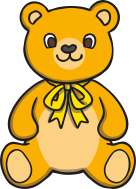 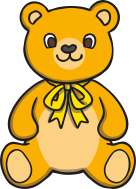 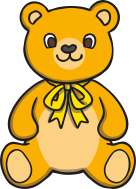 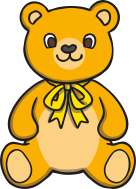 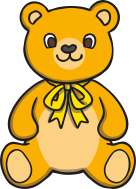 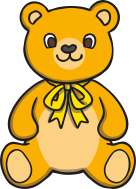 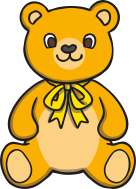 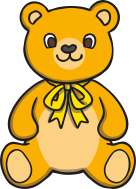 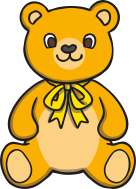 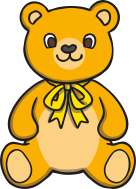 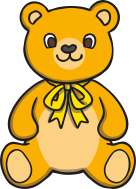 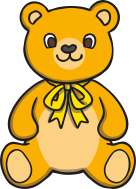 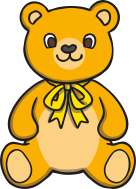 Next Slide
Click on the teddy towers to reveal the answers
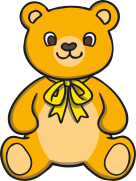 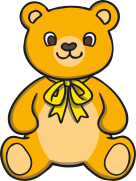 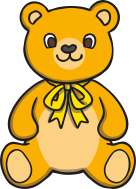 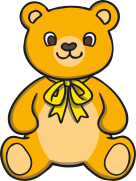 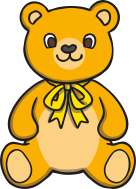 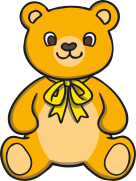 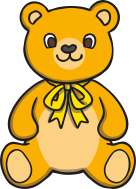 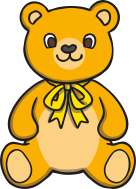 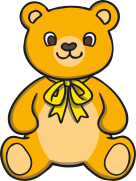 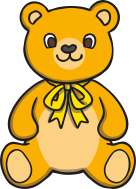 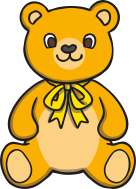 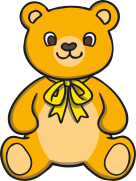 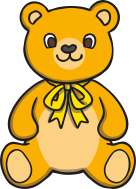 Shortest
Tallest
Order these teddy towers from shortest to tallest
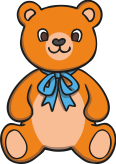 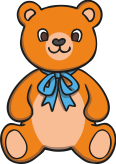 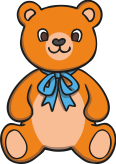 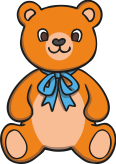 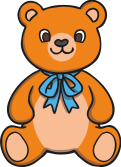 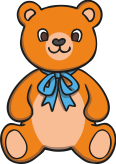 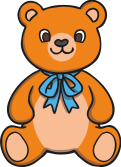 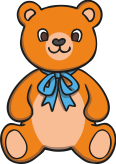 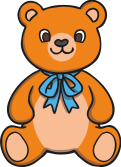 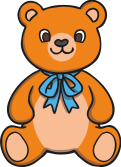 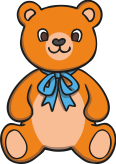 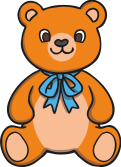 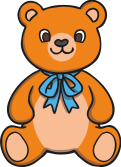 Next Slide
Click on the teddy towers to reveal the answers
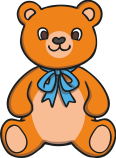 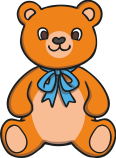 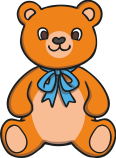 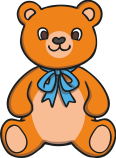 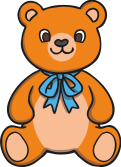 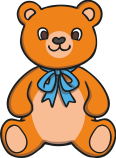 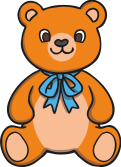 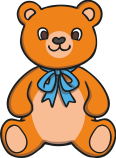 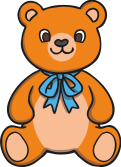 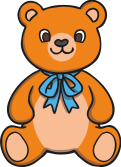 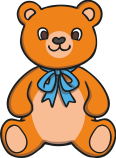 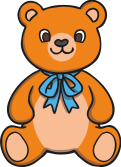 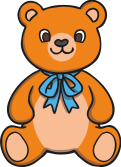 Tallest
Shortest
Order these teddy towers from shortest to tallest
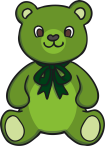 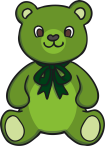 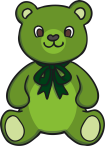 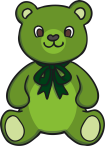 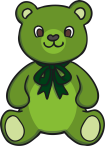 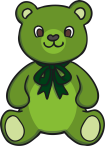 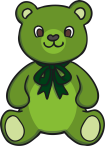 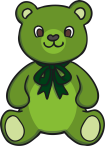 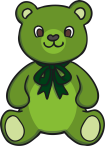 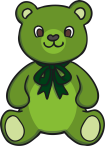 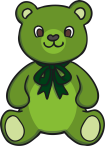 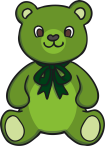 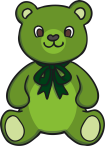 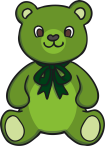 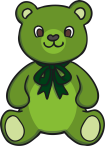 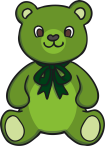 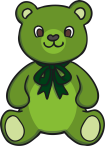 Next Slide
Click on the teddy towers to reveal the answers
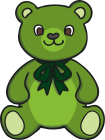 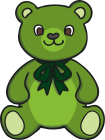 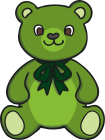 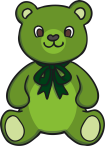 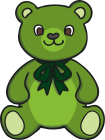 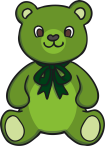 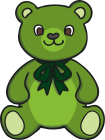 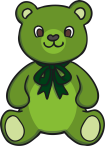 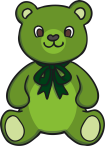 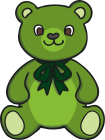 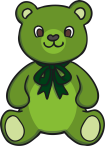 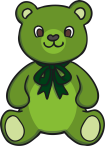 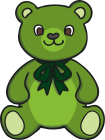 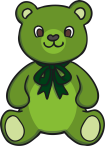 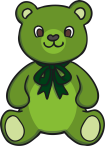 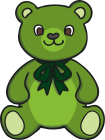 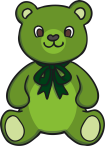 Tallest
Shortest
Order these teddy towers from shortest to tallest
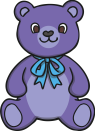 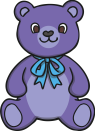 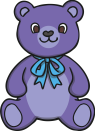 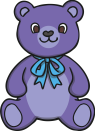 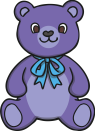 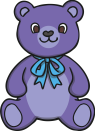 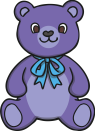 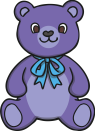 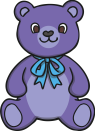 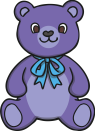 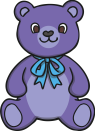 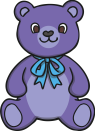 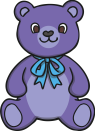 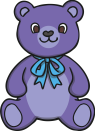 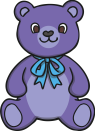 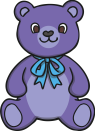 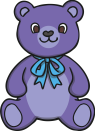 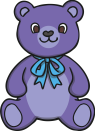 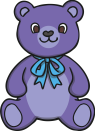 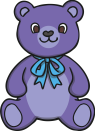 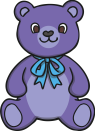 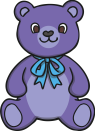 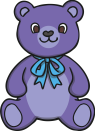 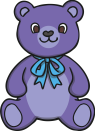 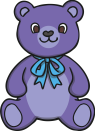 Next Slide
Click on the teddy towers to reveal the answers
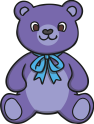 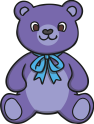 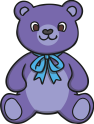 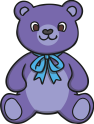 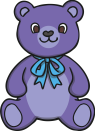 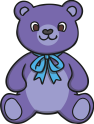 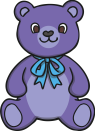 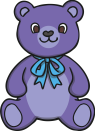 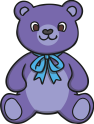 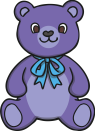 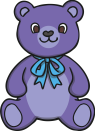 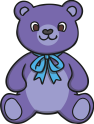 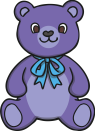 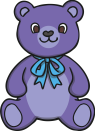 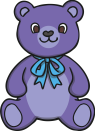 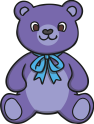 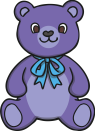 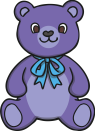 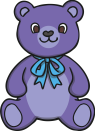 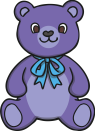 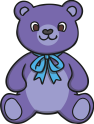 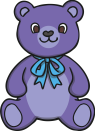 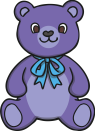 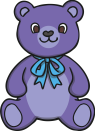 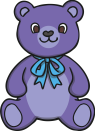 Shortest
Tallest
Order these teddy towers from tallest to shortest
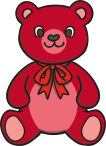 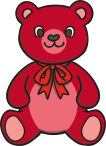 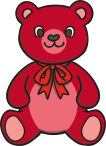 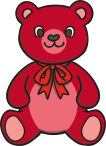 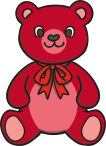 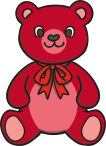 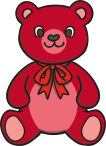 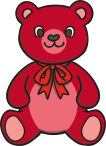 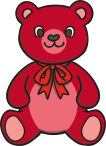 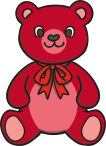 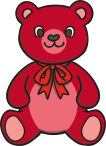 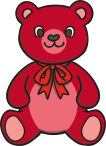 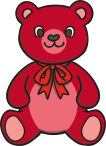 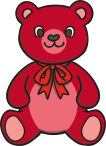 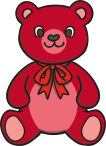 Next Slide
Click on the teddy towers to reveal the answers
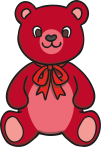 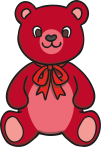 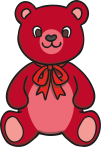 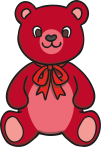 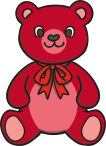 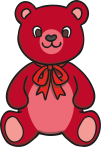 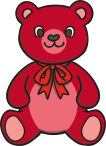 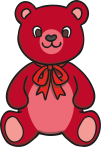 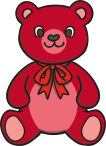 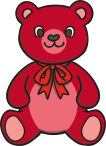 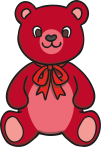 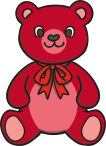 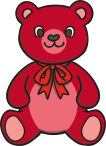 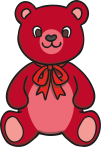 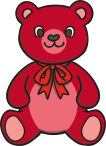 Tallest
Smallest
Order these teddy towers from tallest to smallest
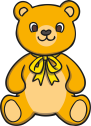 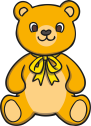 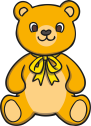 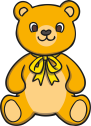 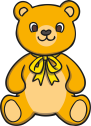 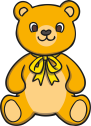 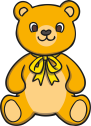 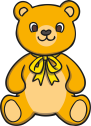 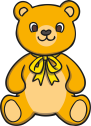 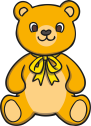 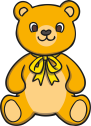 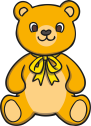 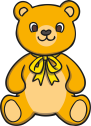 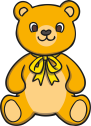 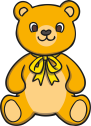 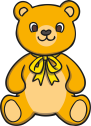 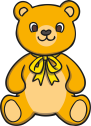 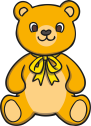 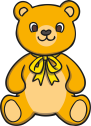 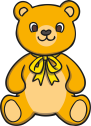 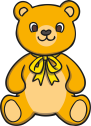 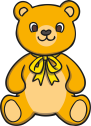 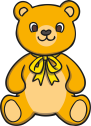 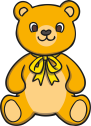 Next Slide
Click on the teddy towers to reveal the answers
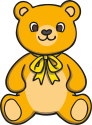 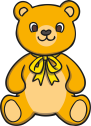 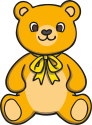 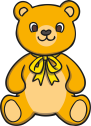 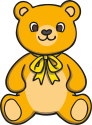 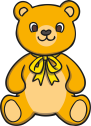 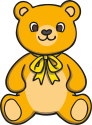 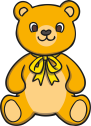 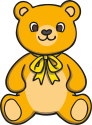 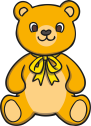 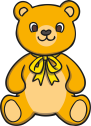 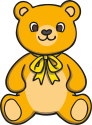 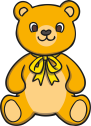 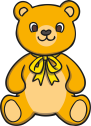 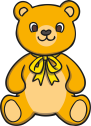 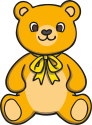 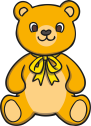 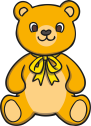 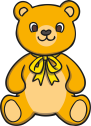 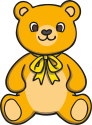 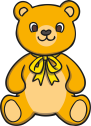 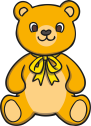 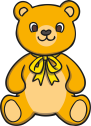 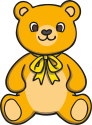 Shortest
Tallest
Order these teddy towers from tallest to shortest
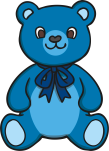 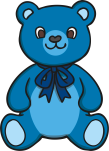 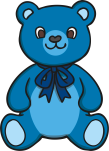 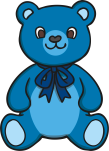 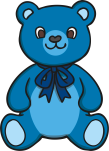 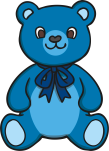 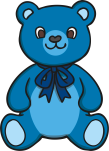 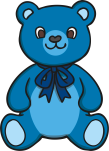 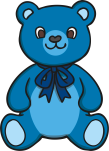 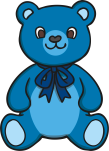 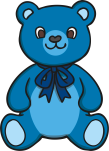 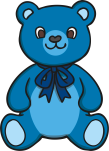 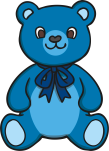 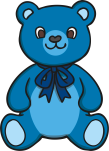 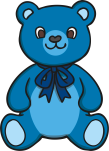 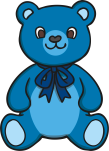 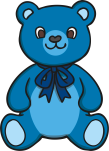 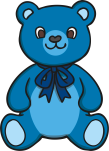 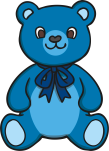 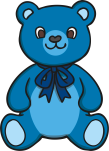 Next Slide
Click on the teddy towers to reveal the answers
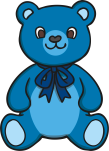 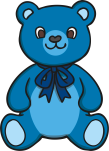 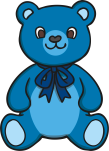 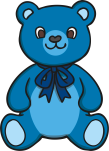 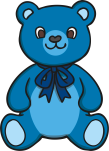 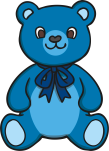 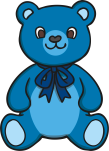 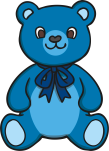 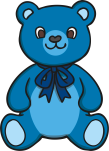 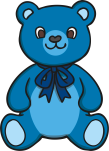 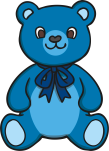 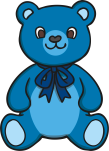 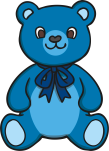 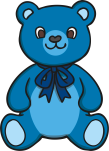 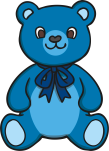 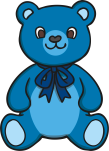 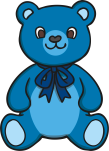 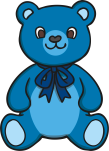 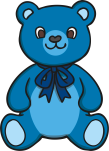 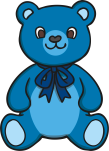 Tallest
Shortest